複数のユニットを必要に応じて組み合わせ構築したプログラム
福井県造形教育研究会
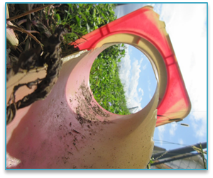 題材全体の流れ
組写真の鑑賞／
写真撮影の工夫点を確認
デジタルカメラの機能を理解し、テーマにふさわしい構図や視点を考える
心惹かれる
場面を撮影
身の回りの景色やものの観察／
スケッチ
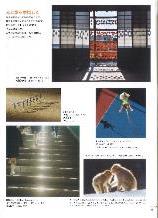 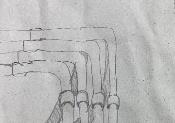 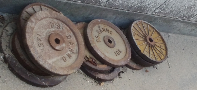 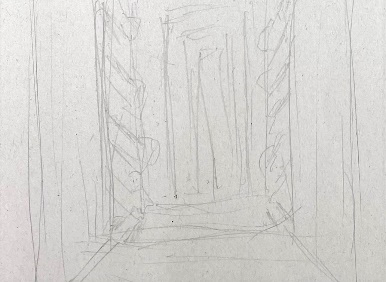 ３枚を構成する
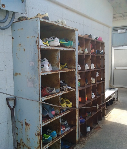 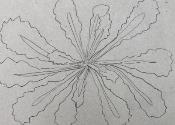 テーマ表現に
ふさわしい３枚の
配置。単写真とは違う魅力を考える
写真表現のよいところ、組写真の
メリット等を考える
身の回りの
造形的な美しさや面白さ、
不思議さを感じる
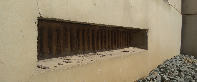 「おっ！？」と感じる
「形」や「色」を
見つける
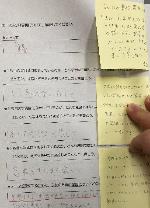 鑑賞会
友だちの
作品を通して身の回りの
魅力的な景色の再確認。